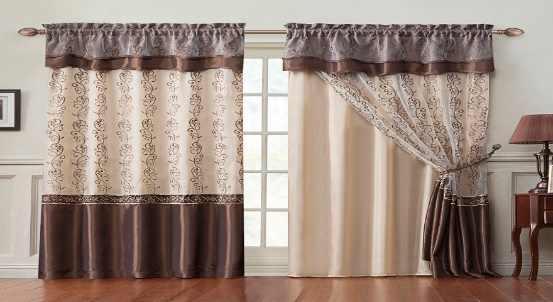 গ
ত
স্বা
ম
পরিচিতি
মোহাম্মদ আবুল বশর
সহকারী শিক্ষক
লক্ষীয়ারা উচ্চ বিদ্যালয়
ফেনী সদর,ফেনী।
শ্রেণিঃ নবম
বিষয়ঃ হিসাব বিজ্ঞান
অধ্যায়ঃ নবম(রেওয়ামিল )
এই পাঠ শেষে শিক্ষার্থীরা
রেওয়ামিলের ধারণা ব্যাখ্যা করতে পারবে।
ডেবিট - ক্রেডিট উদ্বৃত্ত নির্ণয় করতে পারবে।
মূলধন ও মূনাফা জাতীয় লেনদেন চিহ্নিত করতে পারবে।
চিত্র টি লক্ষ্য কর।
আজকের পাঠ
রেওয়ামিল
জামিল ট্রেডার্স এর ২০১৮ সালের ৩১ শে ডিসেম্বের তারিখে খতিয়ান উদ্বৃত্তগুলি নিম্নরূপঃ-
(ক) উপর্যুক্ত তথ্য হতে যেসব হিসাব রেওয়ামিলে অন্তর্ভূক্ত হবেনা তার পরিমাণ নির্ণয় কর।
(খ) জামিল ট্রেডার্সের রেওয়ামিলটি প্রস্তুত করো।
(গ) চলতি দায় ও চলতি সম্পদের পরিমাণ নির্ণয় করো।
যেসব হিসাব রেওয়ামিলে অন্তর্ভূক্ত হবেনা তার পরিমাণ নির্ণয় করা হলোঃ-
একক কাজ
স্থায়ী সম্পদের পরিমাণ নির্ণয় করো ?
চিত্র টি লক্ষ্যে কর
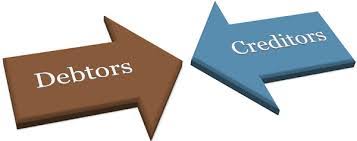 জামিল ট্রেডার্সের রেওয়ামিলটি প্রস্তুত করা হলোঃ-
দলীয় কাজ
মূনাফা জাতীয় আয় ও ব্যয় নির্ণয় করো ?
চলতি দায় ও চলতি সম্পদের পরিমাণ নির্ণয় ।
বাড়ির কাজ
উপরের তথ্য হতে  মূলধন জাতীয় প্রাপ্তি ও মূলধন জাতীয় ব্যয় নির্ণয় করো?
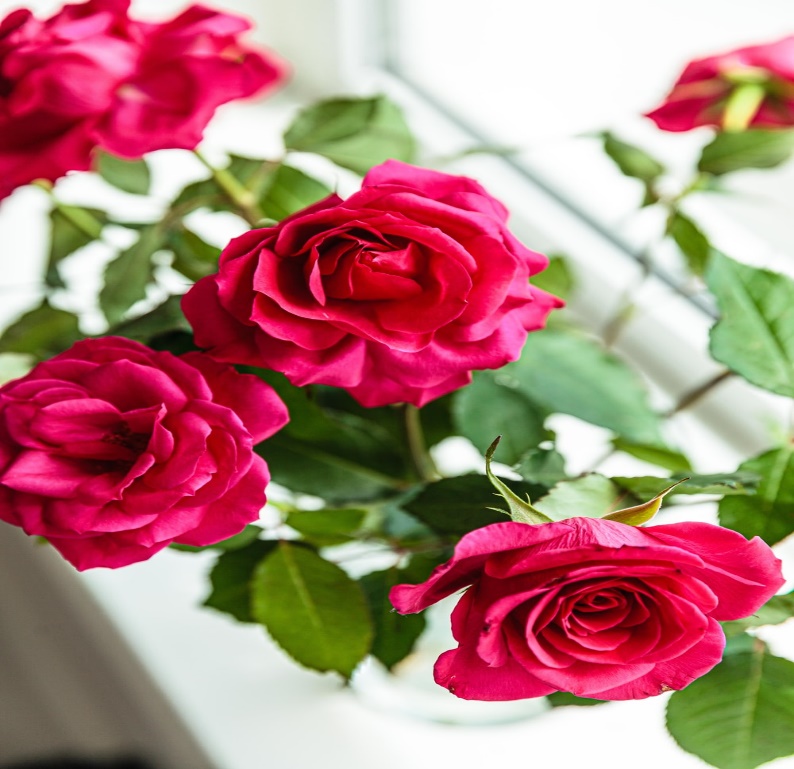 ধন্যবাদ